VYSOKÁ ŠKOLA TECHNICKÁ A EKONOMICKÁ KATEDRA STROJÍRENSTVÍ
Návrh a konstrukce 3-osé portálové CNC frézky
Obhajoba bakalářské práce 	Červen 2016

Autor práce: David Šilha
Vedoucí: Ing. Martin Podařil, Ph.D.
Oponent: Doc. Ing. Petr Hrubý, CSc.
Obsah
Cíl práce
Obráběcí CNC frézky
Mechanické komponenty konstrukce
Realizace 3D modelu
Řízení a elektronika
Zapojení řídicí elektroniky
Statická analýza průhybu rámu
Návrh posuvových soustav
Realizace CNC frézky
Řídicí software
Otázky
Cíl práce
„Cílem práce je navrhnout a zkonstruovat 3-osou portálovou CNC frézu. V rámci práce se vytvoří 3-D model a vykoná simulace statické analýzy modelu frézy, výběr vhodného materiálu a konstrukce 3-osé portálové CNC frézky.“
Obráběcí frézky
CNC – Computerized numerical control

Využití pro třískové obrábění

Obrábění více druhů materiálu
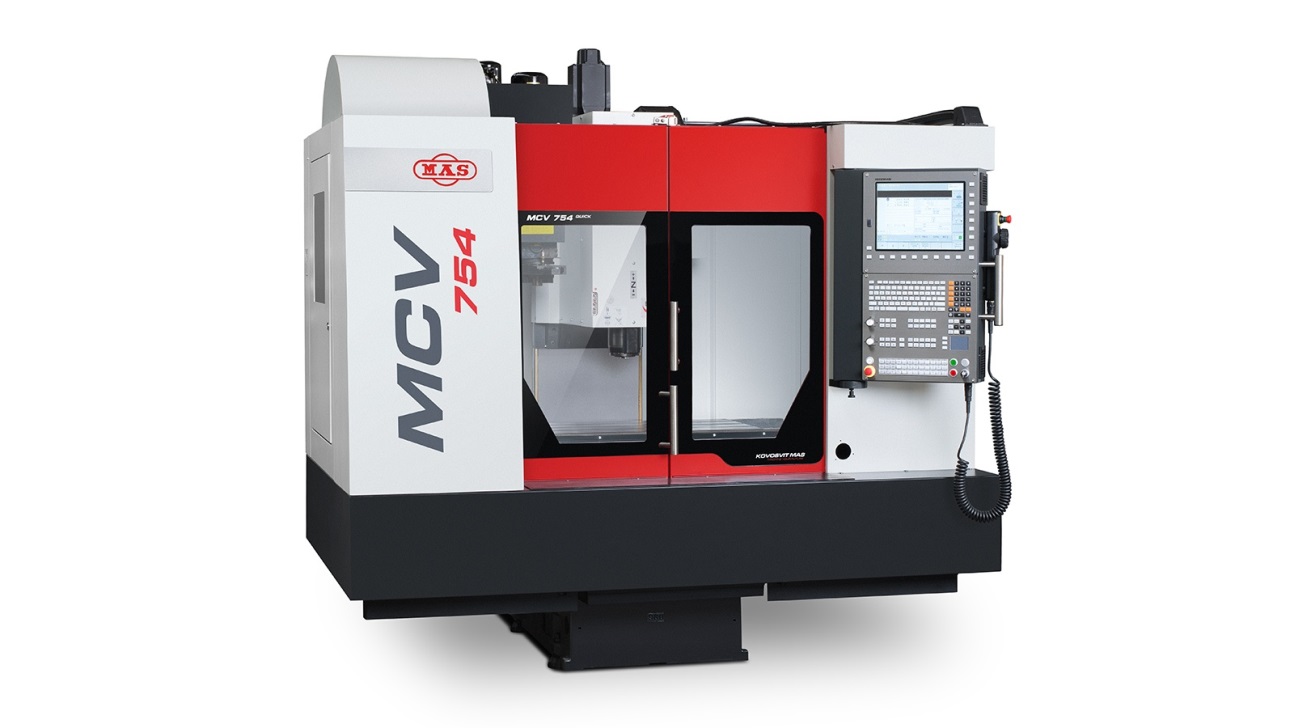 Mechanické komponenty konstrukce
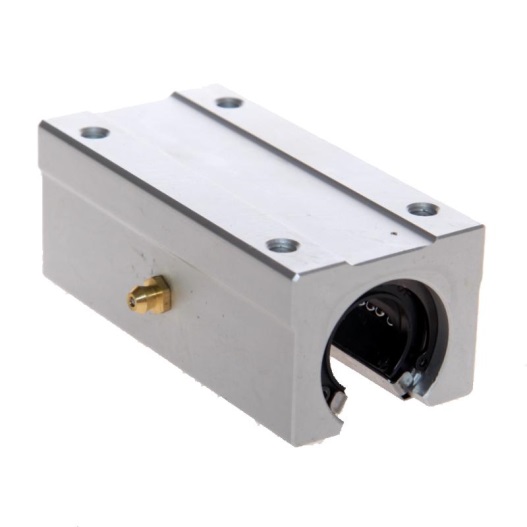 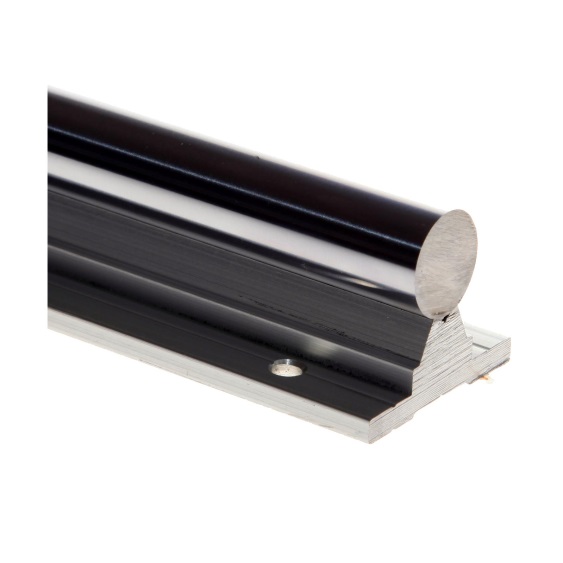 Lineární vedení



Kuličkové šrouby



Hřídelové spojky
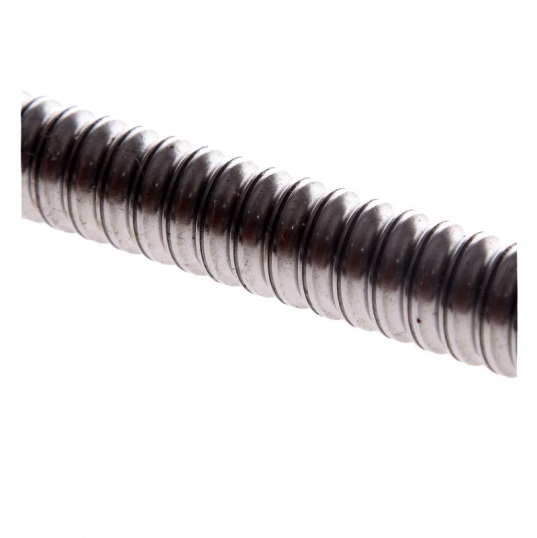 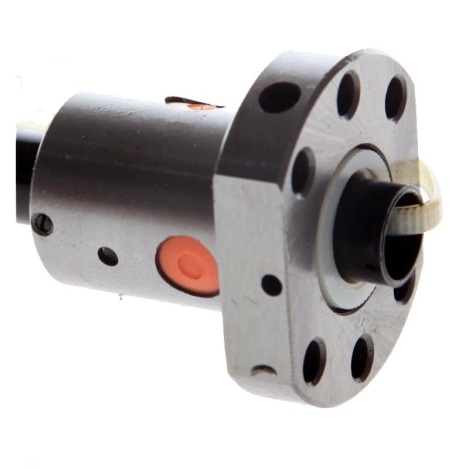 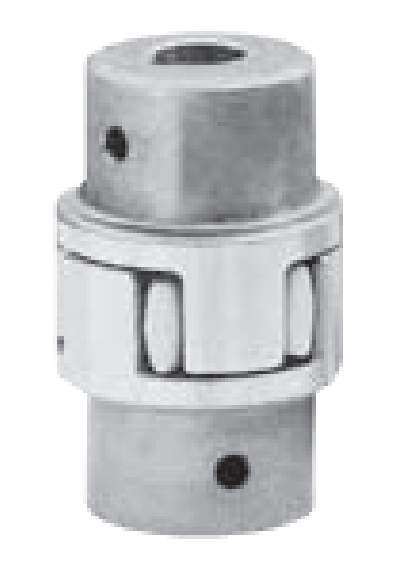 Mechanické komponenty konstrukce
Krokové motory




Vřeteno
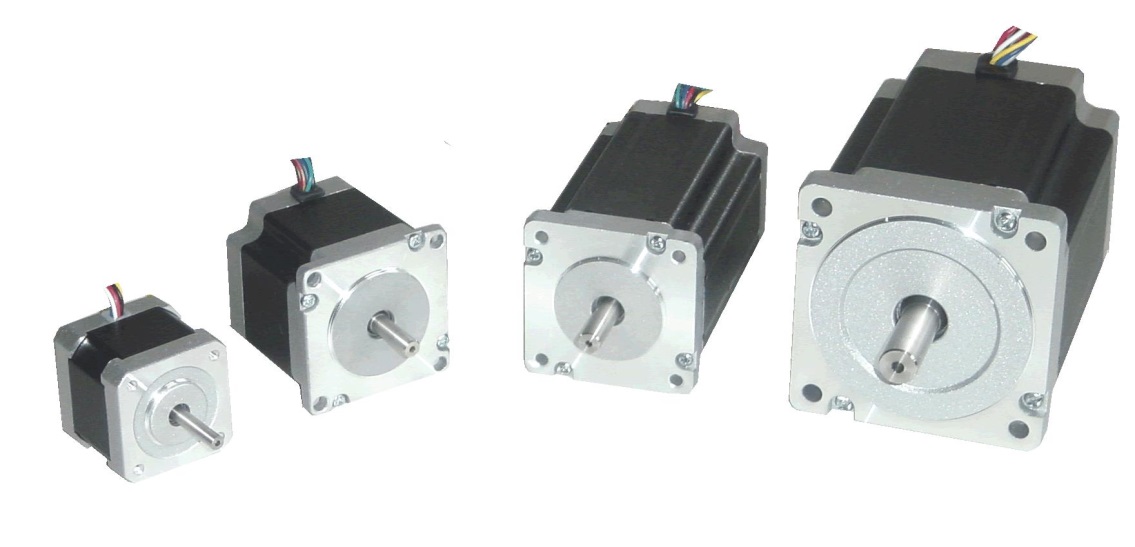 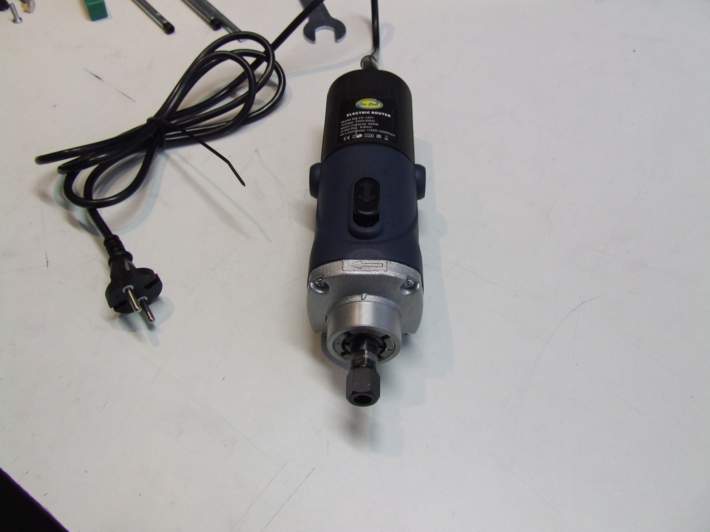 Realizace 3D modelu
Softwarový návrh zařízení
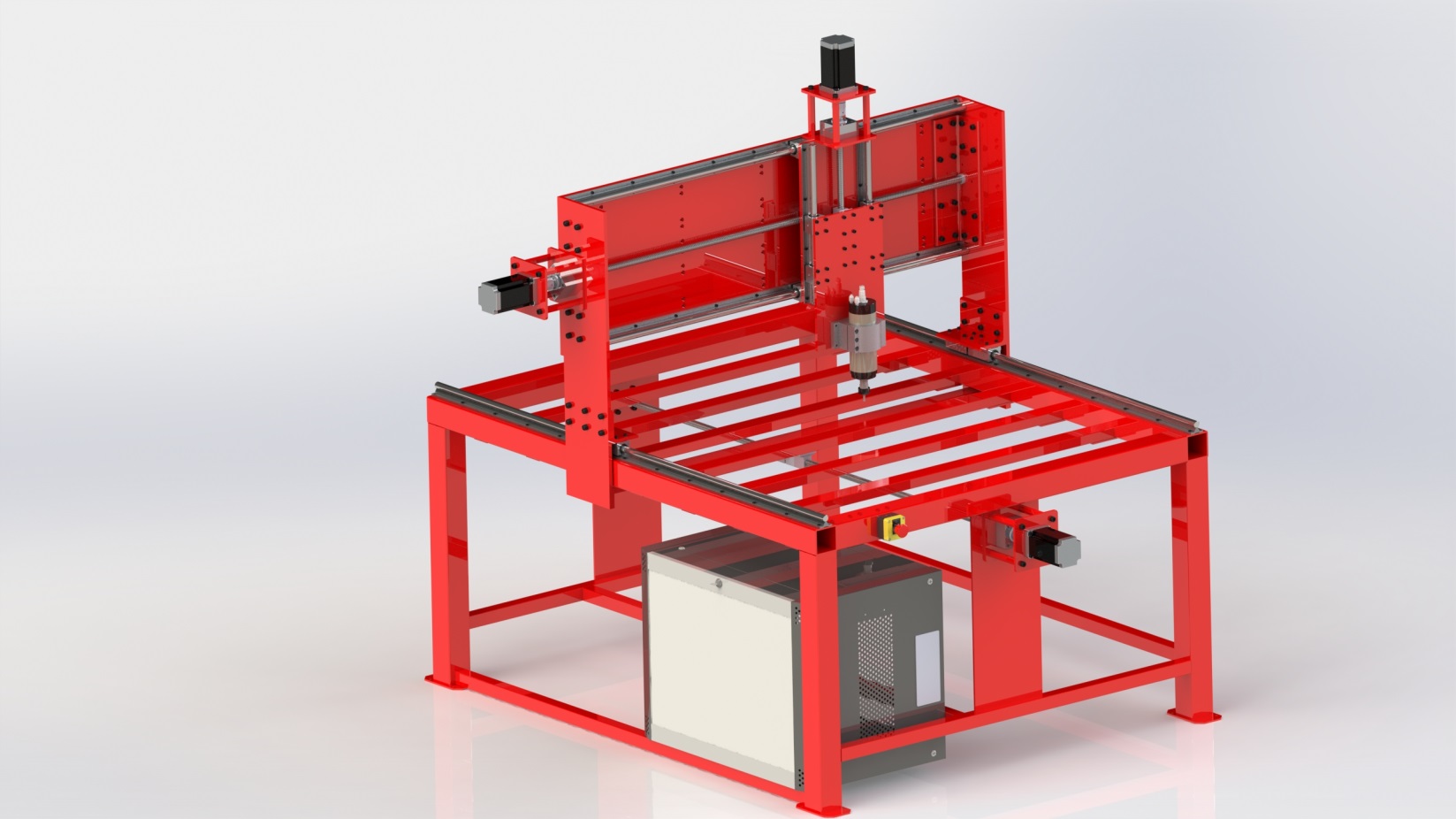 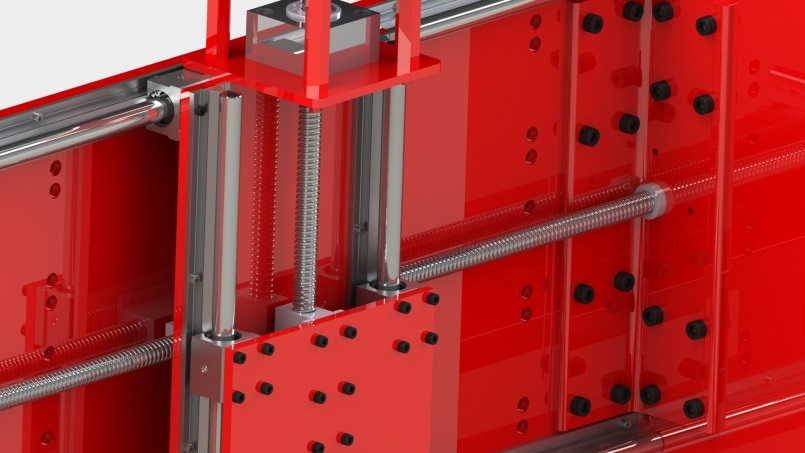 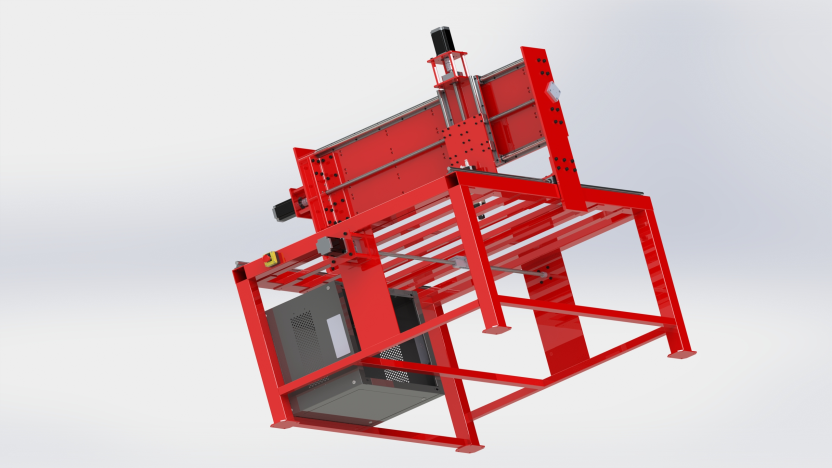 Řízení a elektronika
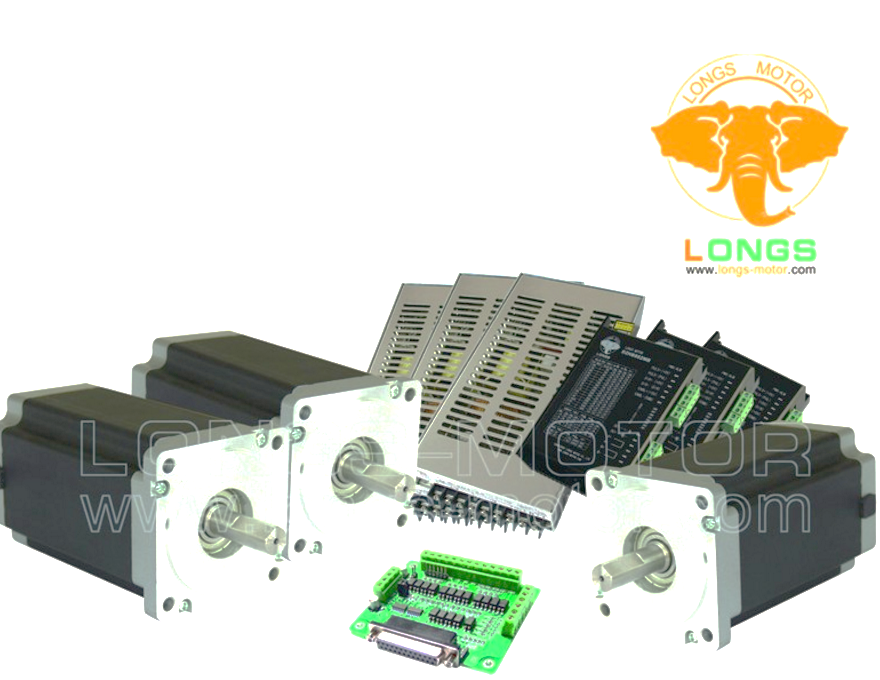 Základní deska


Drivery


Zdroje napětí


Počítačová stanice
Zapojení řídící elektroniky
Blokové schéma systému
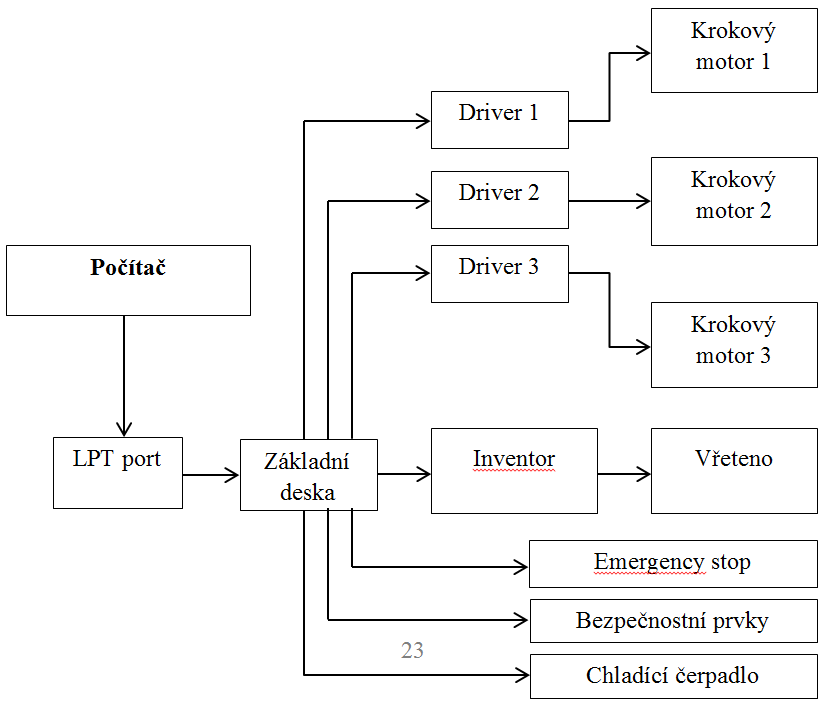 Zapojení řídící elektroniky
EMC
Statická analýza průhybu rámu
Analytická metoda pomocí Matlab
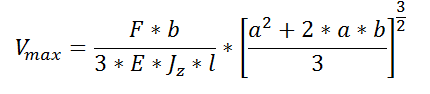 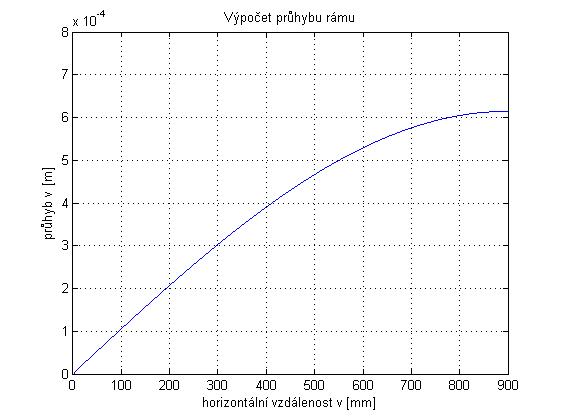 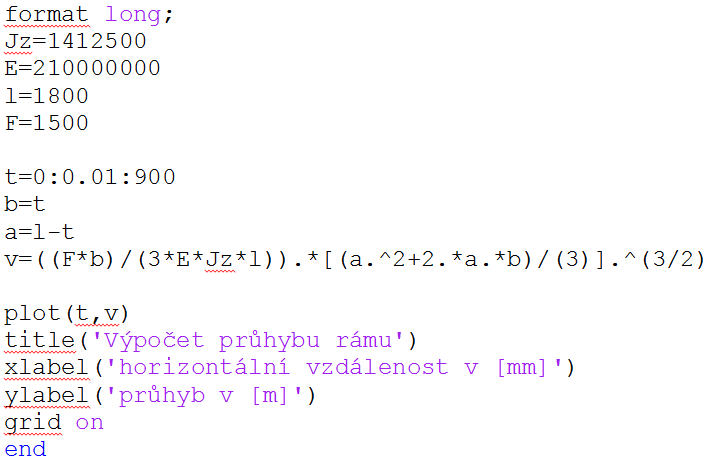 Statická analýza průhybu rámu
Softwarová metoda pomocí Solidworks
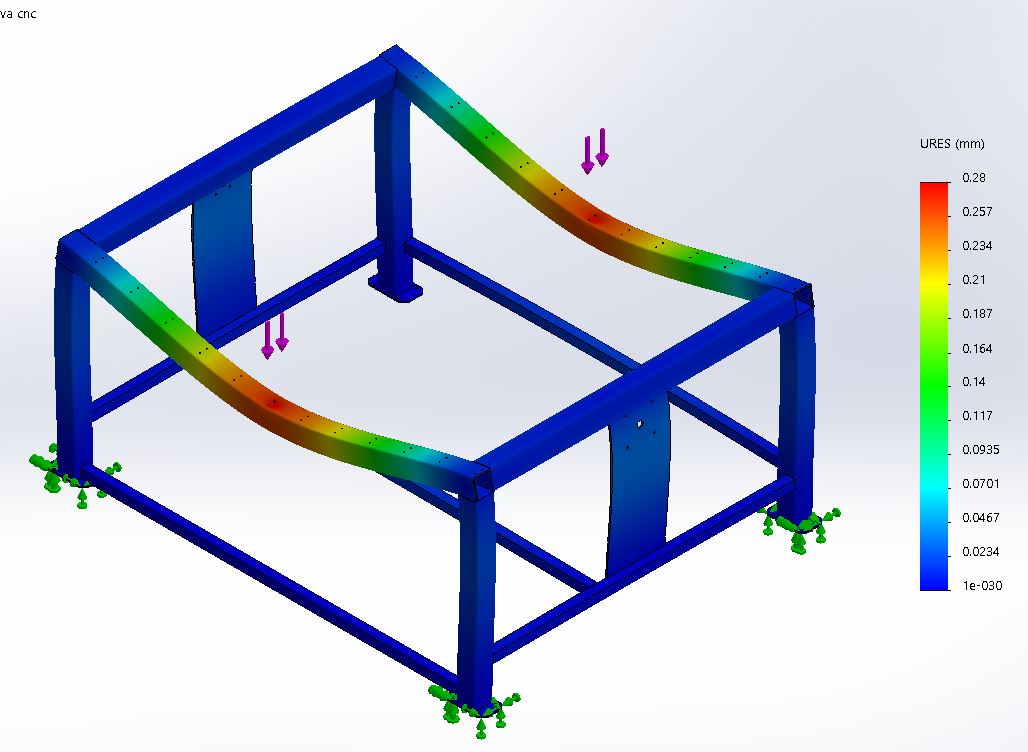 Návrh posuvových soustav
Dimenzování kuličkových šroubů

Závislost na uložení
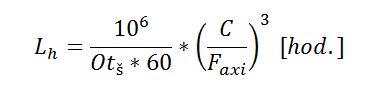 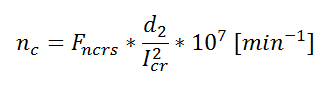 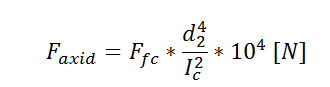 Realizace cnc frézky
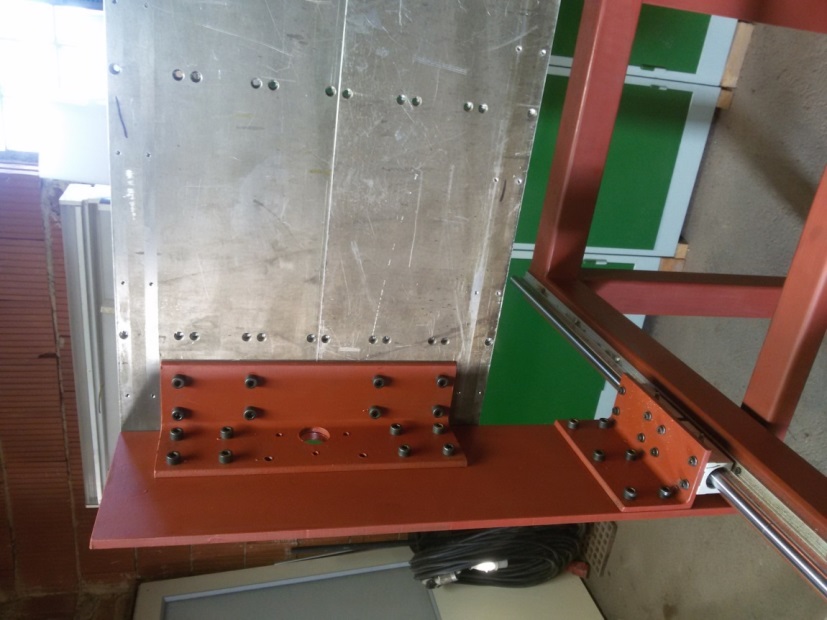 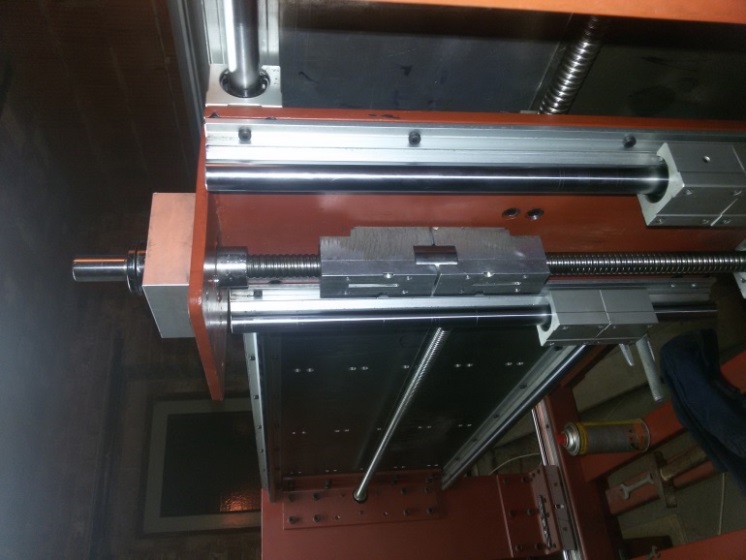 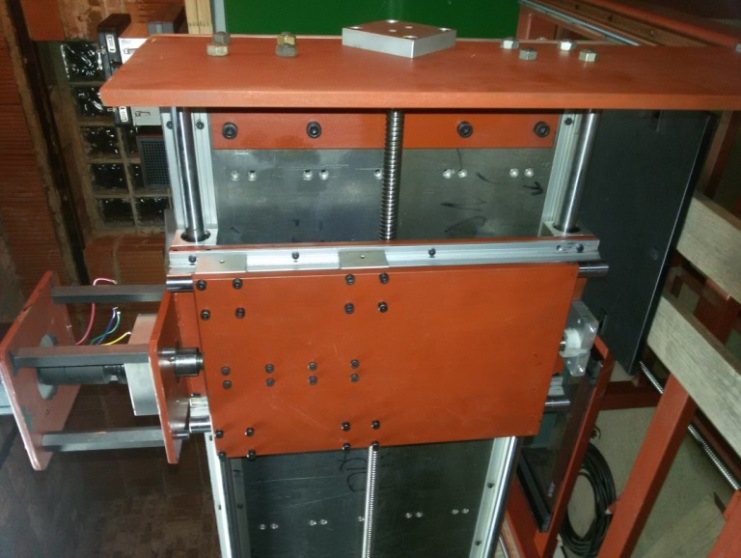 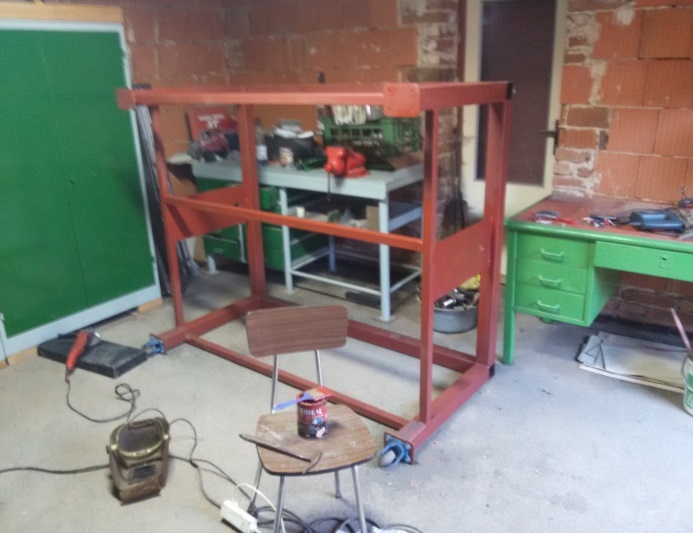 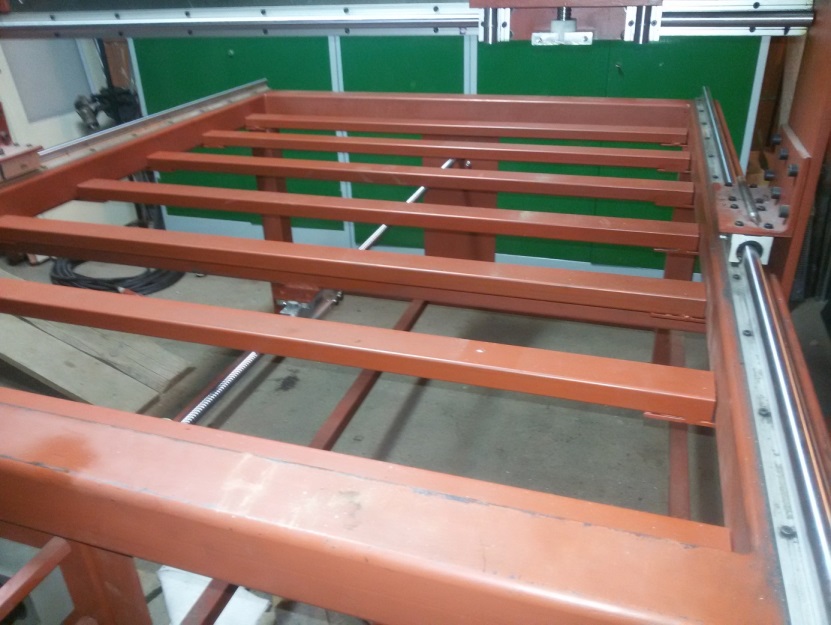 Řídící software
Mach 3

Rozšířené možnosti
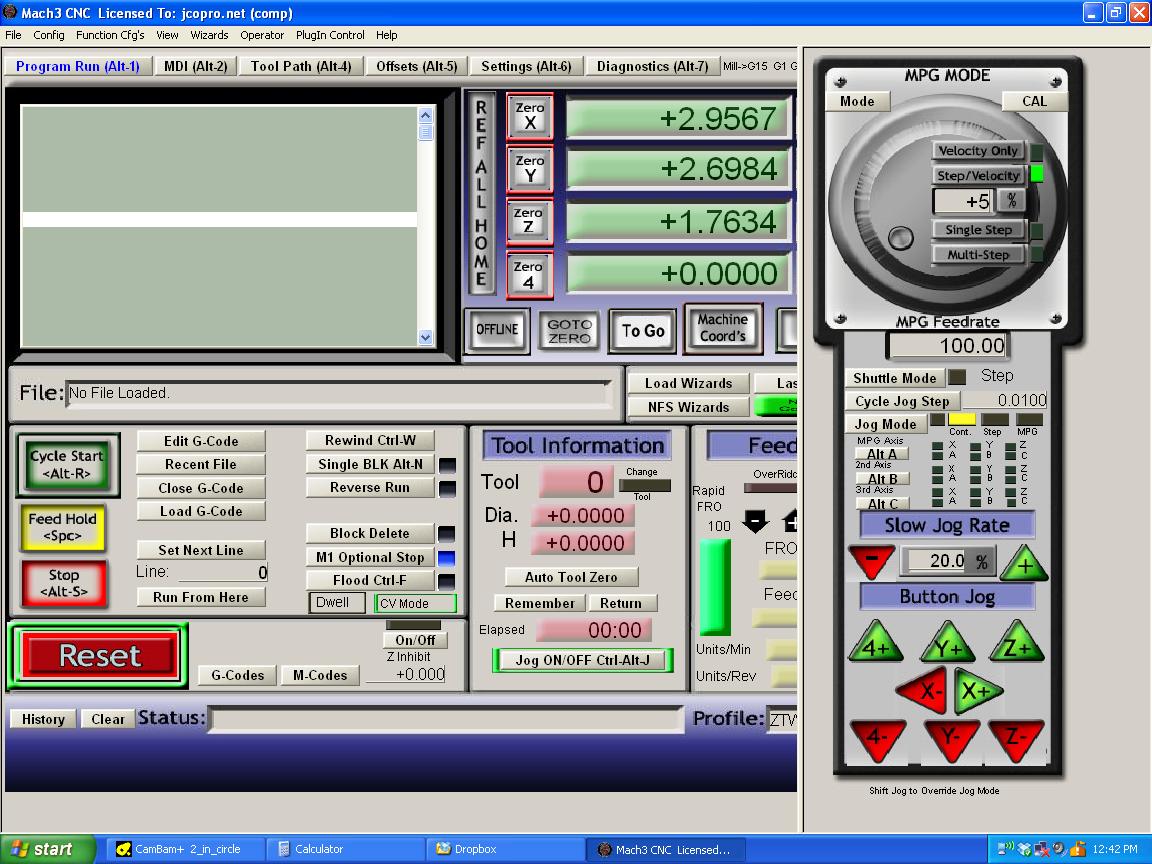 Otázky
Vedoucí práce: Ing. Martin Podařil, Ph.D.

1) „Specifikujte přínos práce, tedy teoretickou a praktickou využitelnost výsledků práce.“

Oponent práce: Doc. Ing. Petr Hrubý, CSc.

1) „Vliv modulu pružnosti  na deformaci  v ohybu ve vašem případě“
2) „Co rozumíme pojmem pevnost v tahu a jak ji uvažujeme ve výpočtu“
3) „Analyzoval jste nějakým způsobem vliv okrajových podmínek řešeného problému na výsledky výpočtů deformace“
Děkuji za pozornost